GODIŠNJI SEMINAR 2017
REVIZIJA PROCENE STALNE IMOVINE
Stanimirka Svičević
23 i 24.11.2017
Tri postulata procenjivanja
[Speaker Notes: Veoma širok kompleks pitanja koja treba savladiati radi uspešnog rešavanja u praksi

Odvajamo stri kritično važna aspekta]
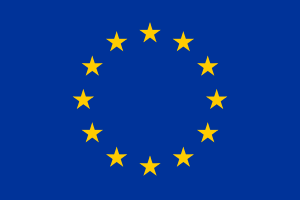 Revizija procene
Propisi
EU je uvela IAS/MSFI a kroz niz regulativa Evropske komisije naročito regulative 1255/2012 koja je usvojila MSFI 13 Izveštavanje o fer vrednosti
 
ISA 540 Revizija računovodstvenih procena
 
Zakon o proceniteljima vrednosti nepokretnosti, koji za procenitelja propisuje: uslove, stručnu osposobljenost, dobijanje licence,  obaveznost procene vrednosti nepokretnosti, nadzor nad vršenjem procene, provera rada, disciplinsku odgovornost i Organe za licenciranje i nadzor
 
Pravilnik o Nacionalnim standardima, kodeksu etike i pravilima profesionalnog ponašanja licenciranog procenitelja (baziran na međunarodnim standardima procenjivanja, Evropskim standardima (posebno smernicama)
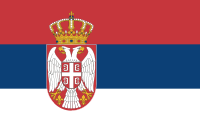 Fer vrednovanje
Orijentacija u gledanju na fer vrednosti
Revizija procena
Fer vrednovanje - definicija
Fer vrednost je cena koja bi bila naplaćena za prodaju imovine, odnosno plaćena za prenos obaveze u redovnoj transakciji na primarnom (ili najpovoljnijem) tržištu na datum odmeravanja po tekućim tržišnim uslovima nezavisno od toga da li je ta cena direktno uočljiva ili procenjena upotrebom druge tehnike procene


Pri odmeravanju fer vrednosti uzimju se u obzir karakteristike imovine koje uključuju, sledeće: 
stanje i lokacija imovine; i 
ograničenja, ako postoje, za prodaju ili korišćenje imovine.
Revizija procene
Odmeravanje fer vrednosti
Odmeravanje fer vrednosti uzima u obzir mogućnost tržišnog učesnika da generiše ekonomske koristi najvećim i najboljim iskorišćenjem imovine 
 Najveće i najbolje iskorišćenje imovine uzima u obzir korišćenje imovine koje je:
fizički moguće (lokacija ili veličina nepokretnosti), 
zakonski dozvoljeno (građevinski propisi koji se odnose na nepokretnost)  i 
finansijski izvodljivo, generiše adekvatan prihod ili tokove gotovine (uzimajući u obzir troškove privođenja imovine  nameni)
Tehnike procene
IFRS klasifikovanje vrednosti
Hijerarhija fer vrednosti u tri nivoa
Inputi nivoa 2 su oni koji nisu kotirane cene uključene u nivo 1 koje su uočljive za imovinu bilo direktno ili indirektno i uključuju sledeće:
kotirane cene za sličnu imovinu na aktivnom tržištu,
kotirane cene za identičnu ili sličnu imovinu na tržištima koja nisu aktivna,
inputi koji nisu kotirane cene, a koji su uočljivi za imovinu (stanje, ili lokacija imovine),
Inputi nivoa 3 su neuočljivi inputi za imovinu ili obaveze
Inputi nivoa 1 su kotirane cene (nekorigovane) na aktivnom tržištu za identičnu imovinu kojima postoji pristup na datum odmeravanjat
Fer vrednovanje
Obelodanjivanje
Pravno lice obelodanjuje informacije koje omogućavaju korisnicima njegovih finansijskih izveštaja da ocene oba sledeća elementa:
za imovinu tehnike procene i inputi koji se koriste u razvijanju takvih odmeravanja,
za odmeravanja fer vrednosti koja se ponavljaju korišćenjem neuočljivih inputa (nivo 3), efekti odmeravanja na dobitak ili gubitak ili na ukupni ostali rezultat perioda
Propusti u procenjivanju
Problemi u organizaciji menadžmenta
Nejasno postavljeni ciljevi procene (ne razmišlja o tom da za različite potrebe stoje različite procene)
Nedostatak plana u nastupu pri izboru procenitelja (nisu svi procenitelji podobni za svaku procenu)
Celokupni proces procenjivanja vezan je za mnoge rizike (mnogi od njih nisu ni identifikovani, a nanose štete)



Nepostojanje kriterija za izbor procenitelja (kada bi bilo više razumevanja i znanja bilo bi više jasnih kriterija za to koji je to procenitelj pravi za datu svrhu)
Loša organizacija rada i saradnje sa proceniteljem (nema pravila za rad sa proceniteljem, otuda i aljkavo informisanje, nezainteresovani pristupi, što sve vodi do loših rezultata)
Propusti pri procenjivanju
Problemi koji nastaju u vezi sa izveštajima o proceni
Neprofesionalna prezentacija
Neodgovarajuće znanje procenitelja i njihov kredibilitet
Nedovoljno i neodgovarajuće dokumentovana procena
Aljkavo i sa pogrešnim podacima urađena procena
Korišćenje neuobičajenih metoda Pritisak za rano okončnje procene

Matematičke i tehničke greške u izveštajima
Preterano oslanjaje na matematičke formule, (nema objašnjenja i logike) 
Nedovolja dokumentovanost nezavisnosti procenitelja (ovu proceduru sprovedi procenitelj, brigu mora voditi i naručilac)
Ocena procena
Uloga revizora u ocenjivanju fer vrednovanja
Postupke procene rizika i povezane aktivnosti
 Identifikaciju i procenu rizika materijalno pogrešnih iskaza  
Odgovor na procenjene rizike materijalno značajnih pogrešnih iskaza u izveštajima 
Postupke i metode procene primerene zahtevima standarda
Dokumentovanje fer vrednovanja
Obelodanjivanje fer vrednovanja
Verifikacija procena
Funkcija revizora-sprovođenje procedura
Ispitivanje procesa (s namerom da oceni rizike koji otuda potiču) 
Ocena pretpostavki 
Testiranje podataka
Verifikacija izvora podataka
Razvijanje nezavisnih procena i analiza senzitivnosti
Ocena dovoljnosti i adekvatnosti revizorskih dokaza
Ocena predmeta komunikacije sa rukovodstvom
Ocena kapaciteta menadžmenta
K  r  a  j
.
HVALA NA PAŽNJI